2019
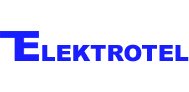 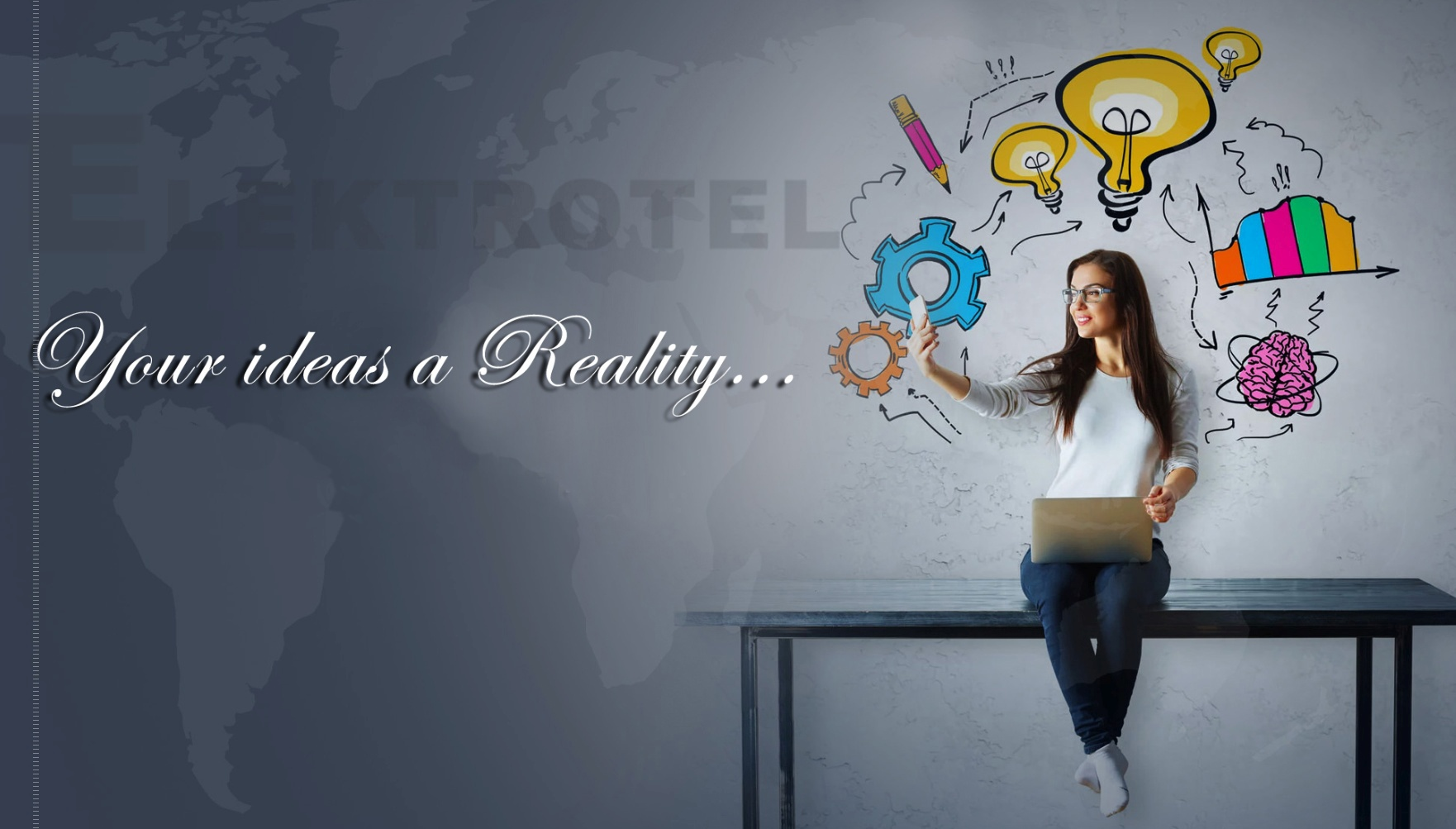 2019
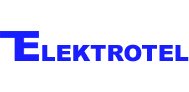 Elektrotel offers, system design, integration and various services for telecommunication industry, defense, industrial solutions and services for the national and international markets. For more than 15 years, we are working to create value for our customers and ourselves

Elektrotel has an organizational structure and a capacity to offer end-to-end solutions, system integration and technology services for service providers and organizations in a wide range of areas from Research & Development, production and maintenance.
Besides being a product design center with a multi-national structure, we can offer services in import and export issues regardless of any business area. We believe that, thanks to our current structure, we will attain our goal to become a world brand in near future. In addition to all these, we are able to offer timely and high-quality service as we also have plastic mold, injection and metal companies within our structure, which all carry us a step further in terms of product integrity.
2019
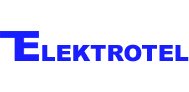 SMART METER READING UNIT
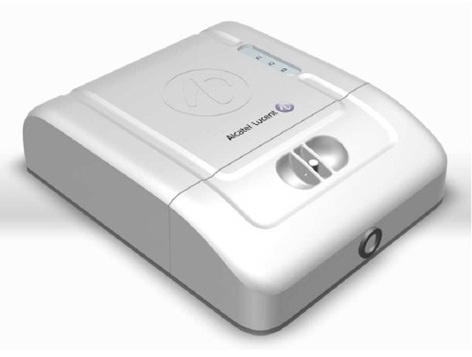 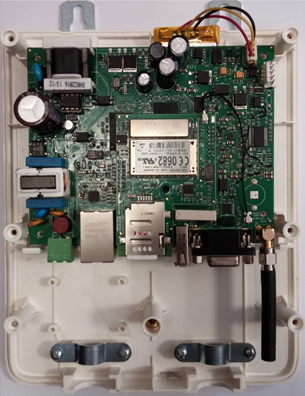 2019
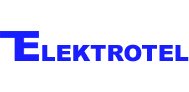 READING PEN FOR VISUALLY IMPAIRED PEOPLE
Remarking and reading
 
 Voice recording and play 

 Reminder function
 
 Multi language
 
 Answers check and change it if needed
 
 Exam start end duration change 
 
 QR code reading
 
 Start time and question reading time recording.
 
 Txt files security facility
 
 Reading speed change
 
 Empty questions reminder
 
 Pause facility
 
 600MAH Li-on battery can supply 8 hours working time
 
 8GB memory
 
 Internal speaker and output for headphones
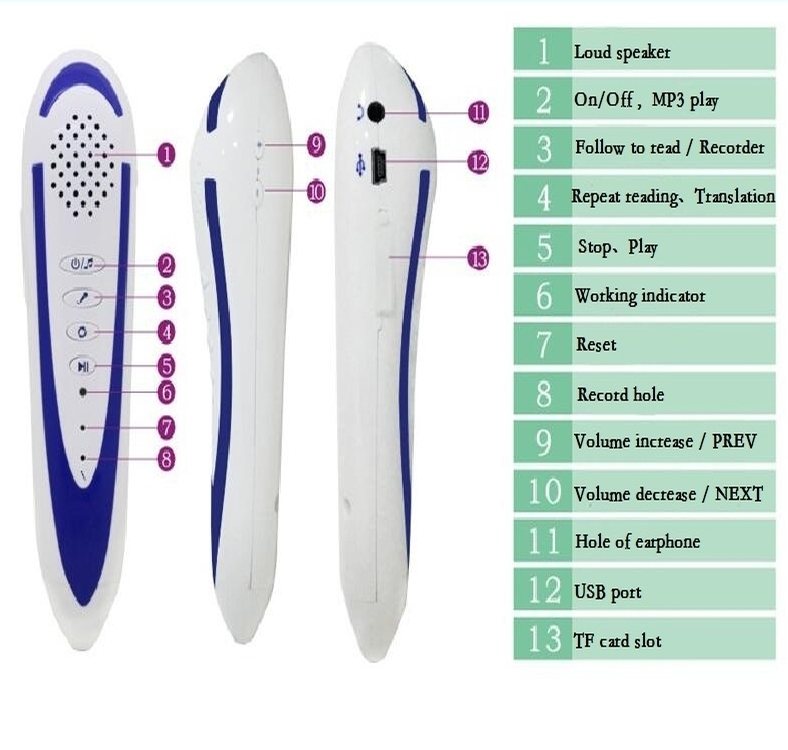 2019
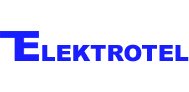 SOLAR STREET LIGHTS
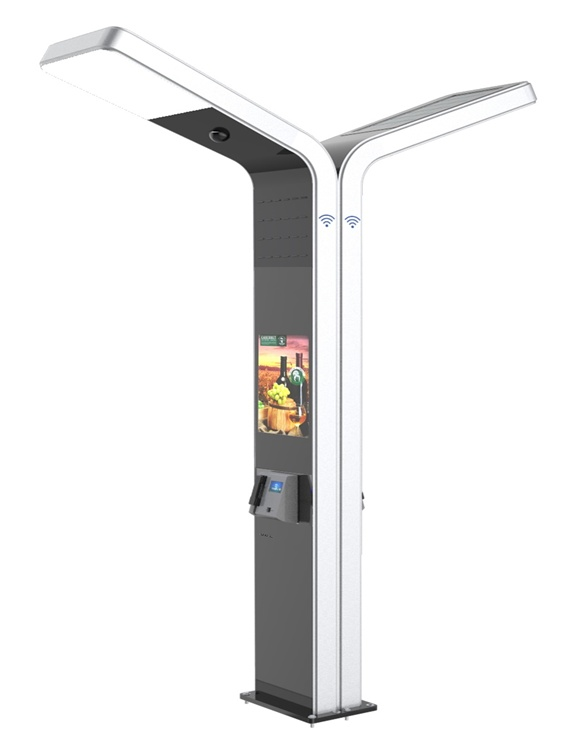 -    Solar + Mains.
-    Management system facility.
-    Variable components and internal structure 
-    Informative
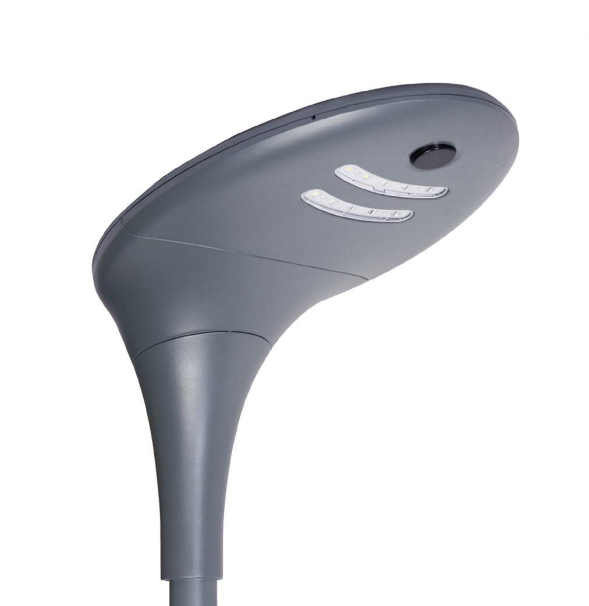 - %100 solar energy.
-  Elegant design for streets and gardens.
2019
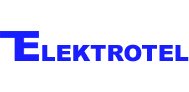 TURKISH TELECOM – PAYPHONE SYSTEMS
Payphone systems that works with Smart cart and credit card. This system also can be used as internet accesspoint and it has SMS capability.
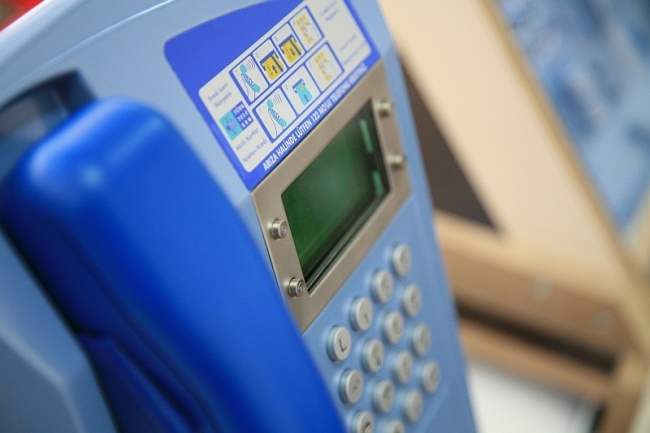 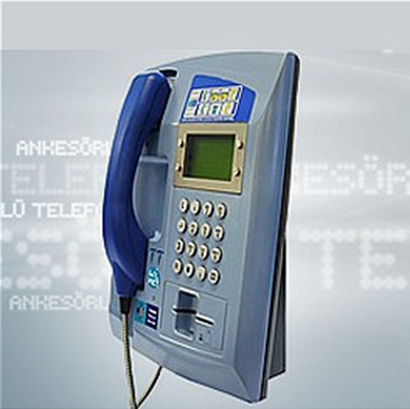 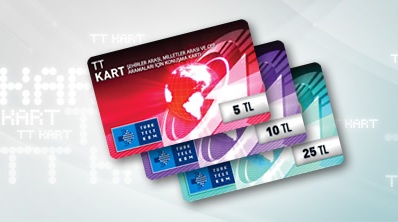 2019
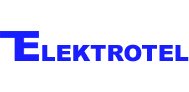 NEW GENERATION PAYPHONE SYSTEM THAT DESIGNED FOR TURKISH TELECOM
This is our new payphone system that developing for Turk Telekom. This system have more capability in terms of memory and reliability and easier to operate. Also now it has ability for commercials on the big display.
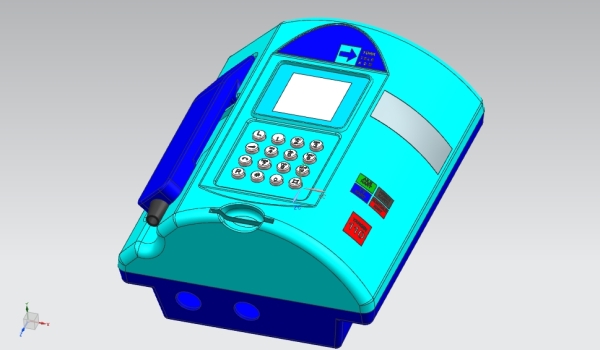 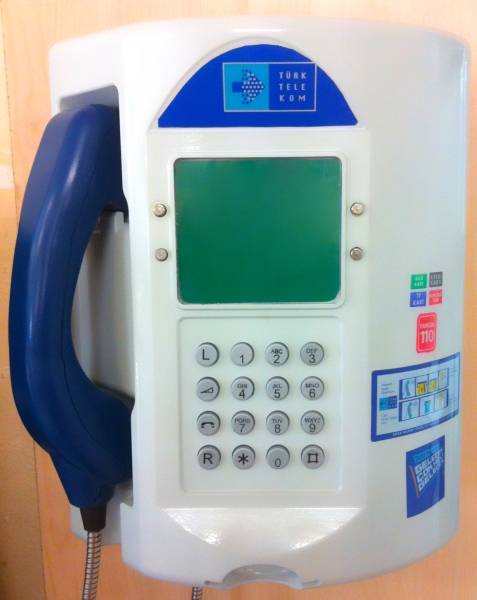 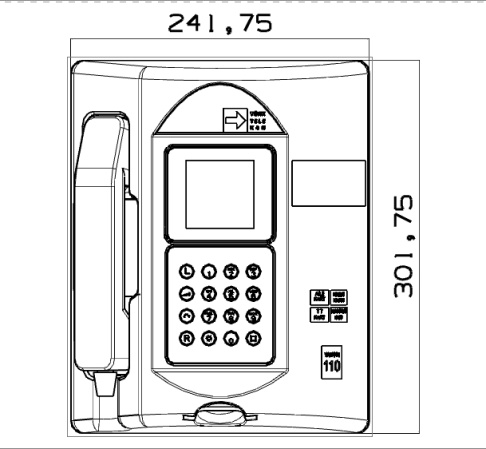 2019
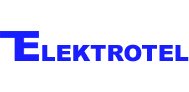 TURKMENISTAN COINPHONE SYSTEM
This system has been developed for Turkmenistan. It can work with coin and smartcard also.
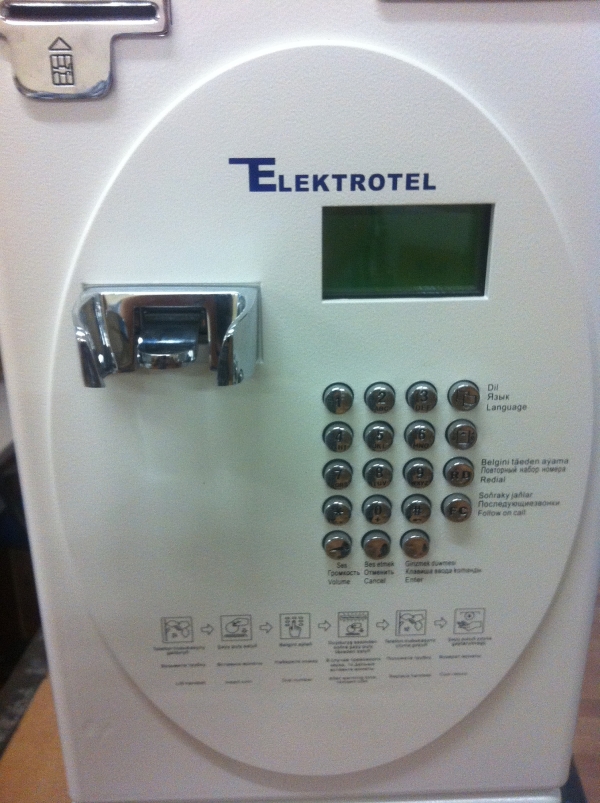 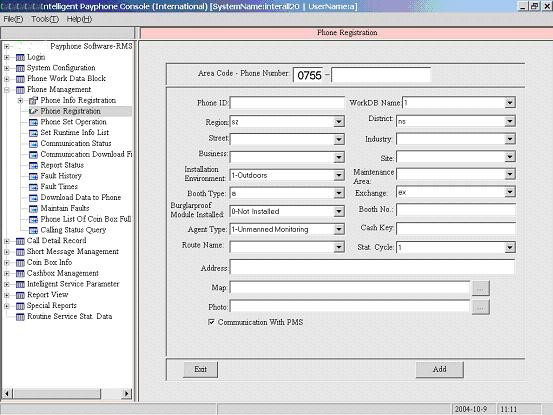 2019
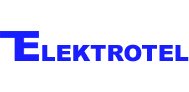 GSM SMS alarm system
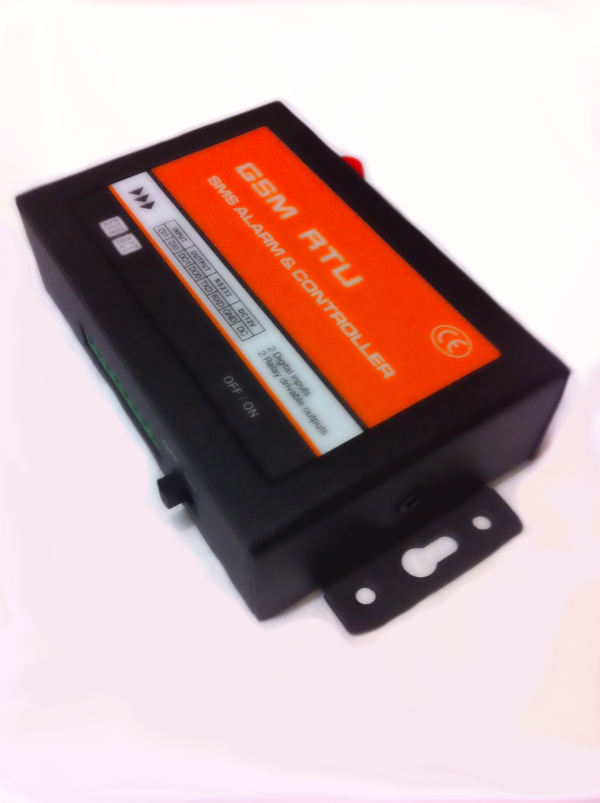 Three channel Smart GSM SMS Alarm security system for home and offices to tracing remotely.
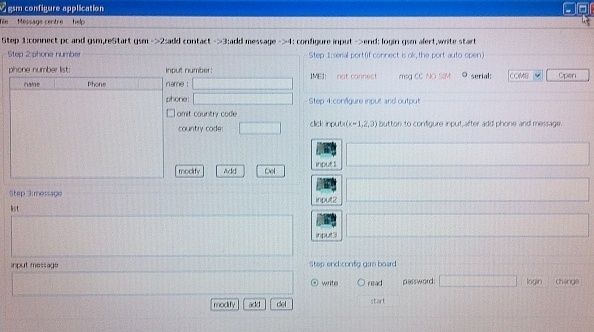 2019
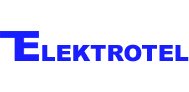 AIR QUALITY MONITORING
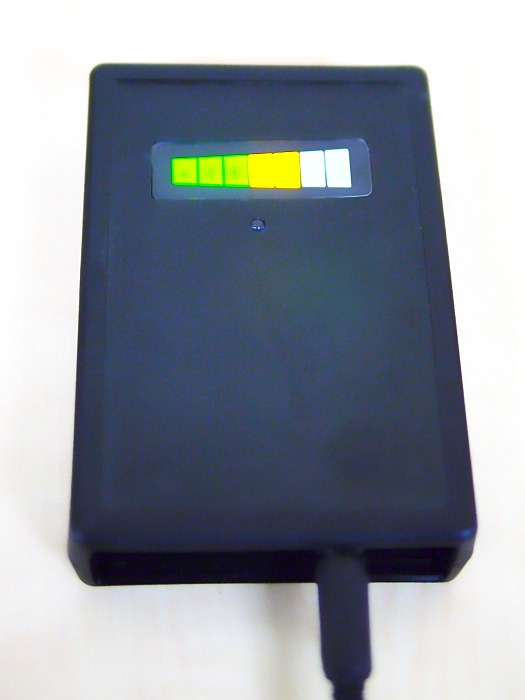 It can be used in home, offices, hospitals, cinema, pub etc. This device can read air pollution continuously and displays continuously on LED bar. If air quality drops to critical level for living, LED bar will be displayed RED level and sound will be heard. Also device gives a relay output if display is RED
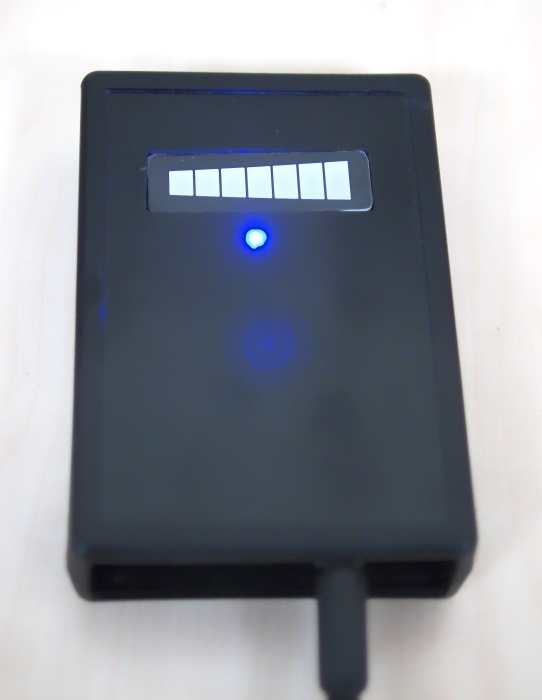 2019
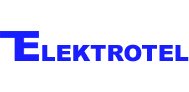 FIBER OPTIC TRAYS THAT APPROVED FROM TT
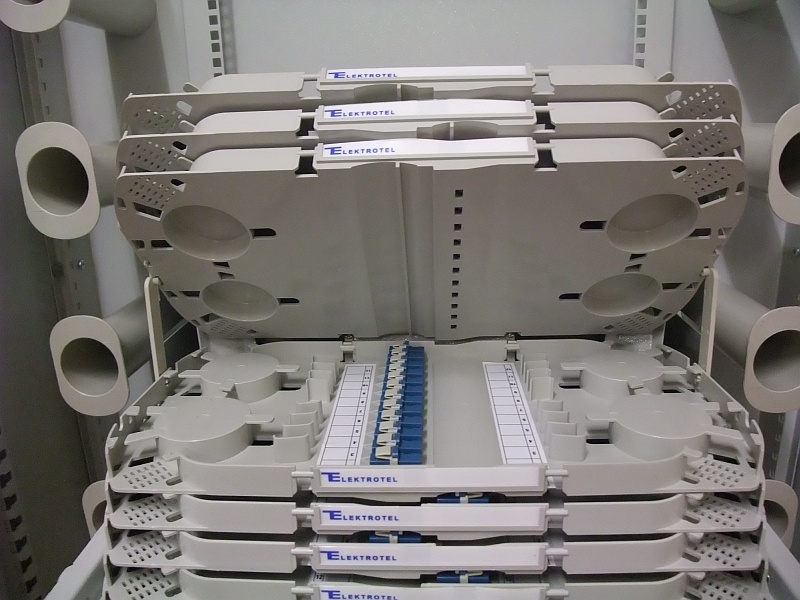 2019
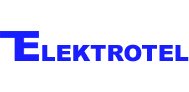 NEW GENERATION FIBER OPTIC DRAWERS
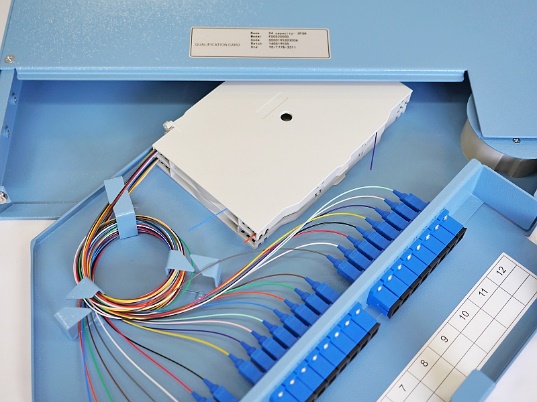 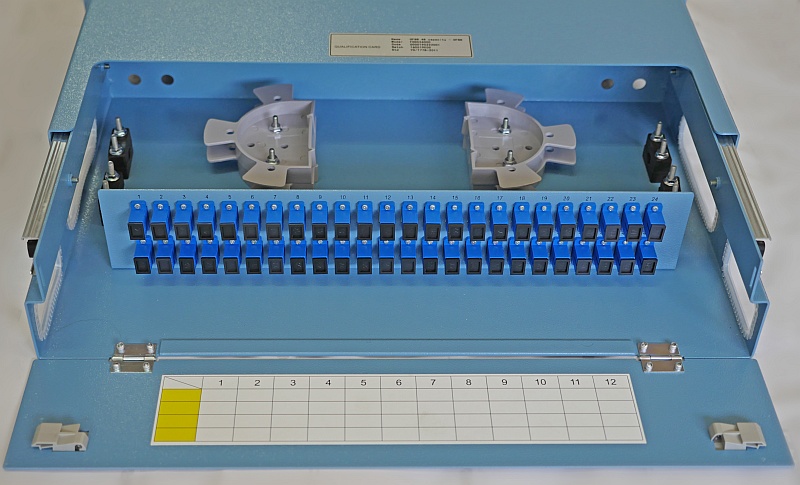 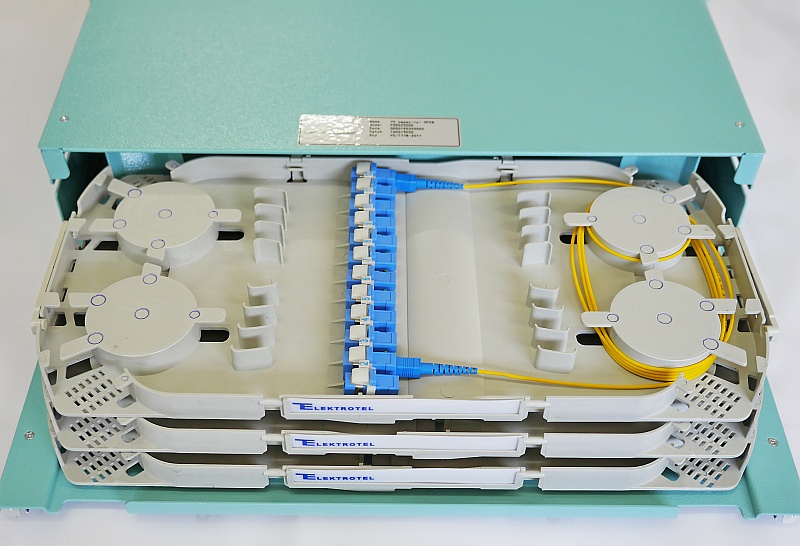 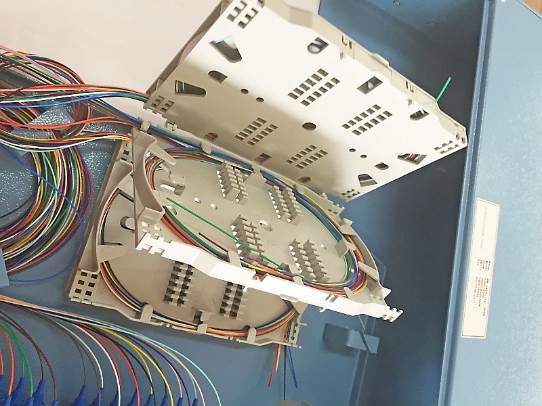 2019
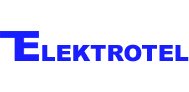 FIBER OPTIC CABLE PARTNERSHIP AND APPROVAL FROM TT
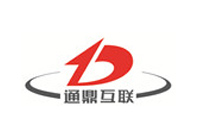 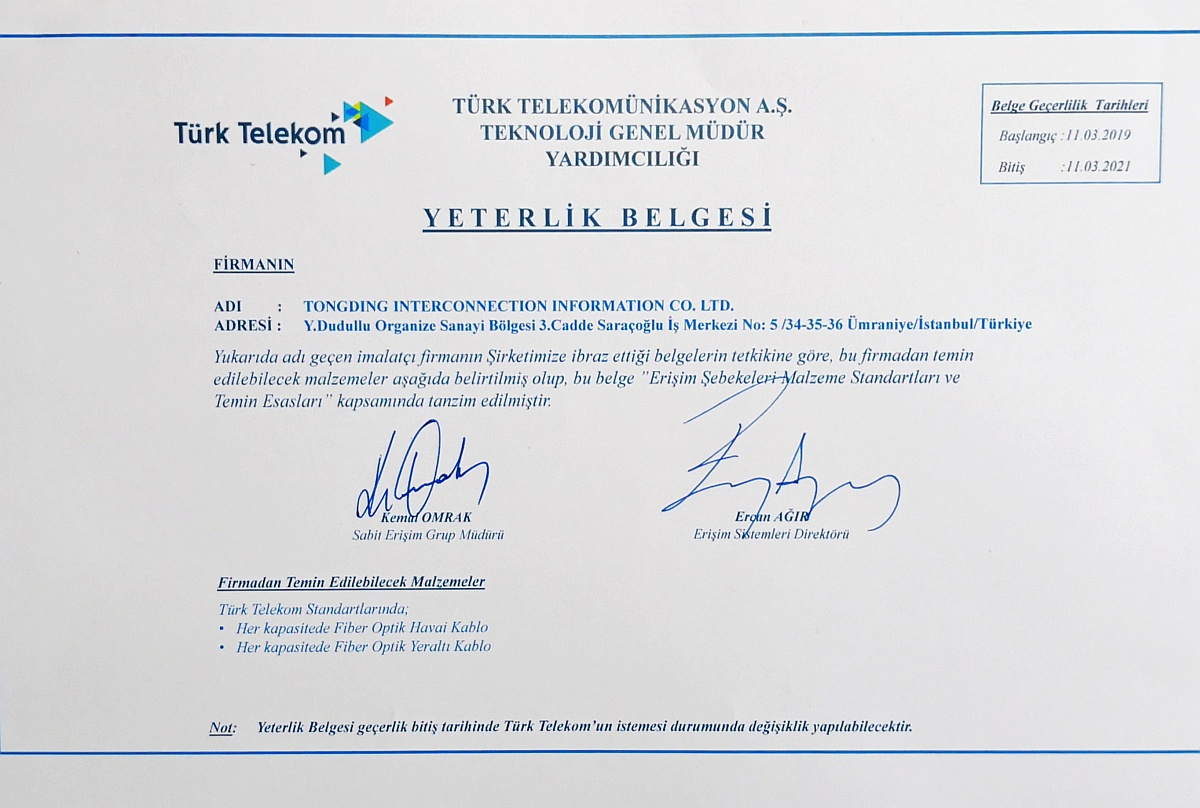 2019
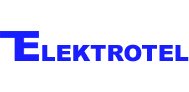 FIBER CABINETS
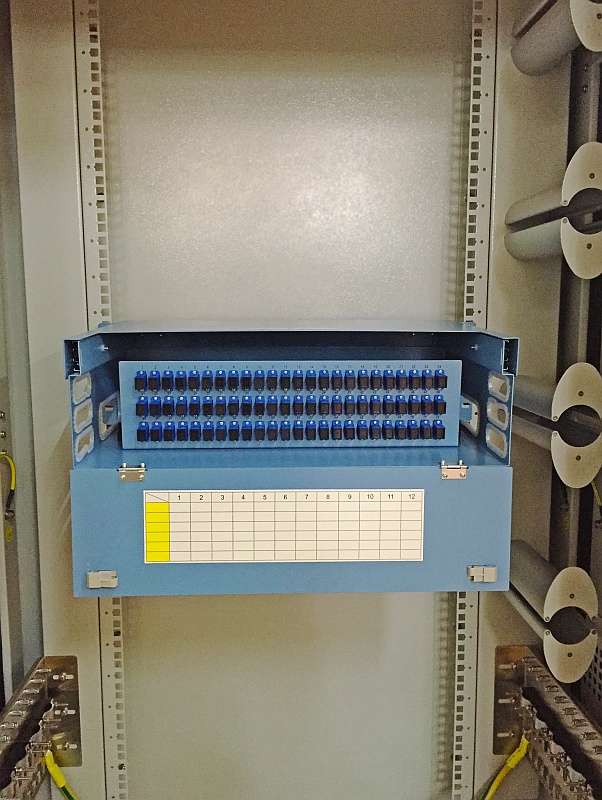 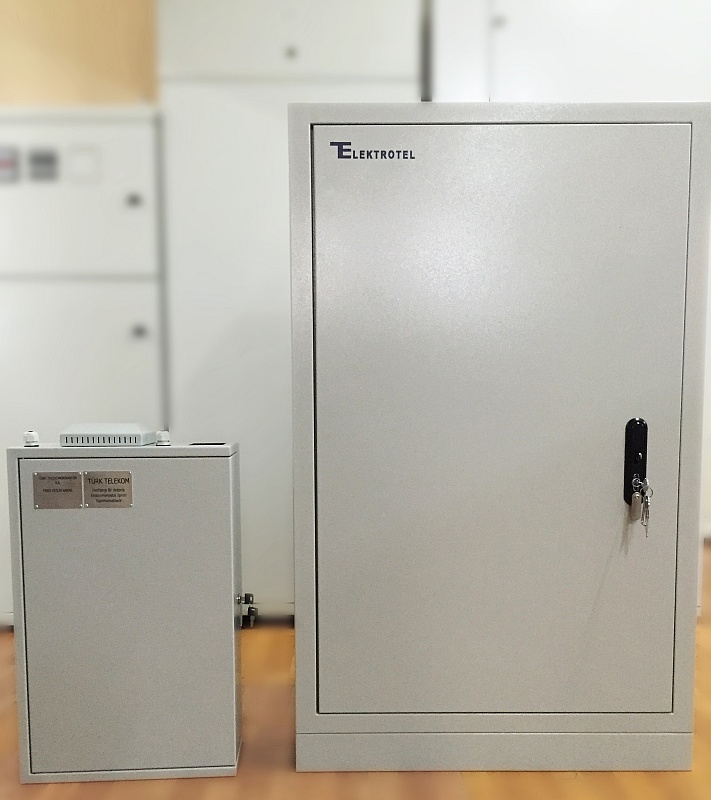 2019
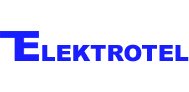 FIBER CABINETS
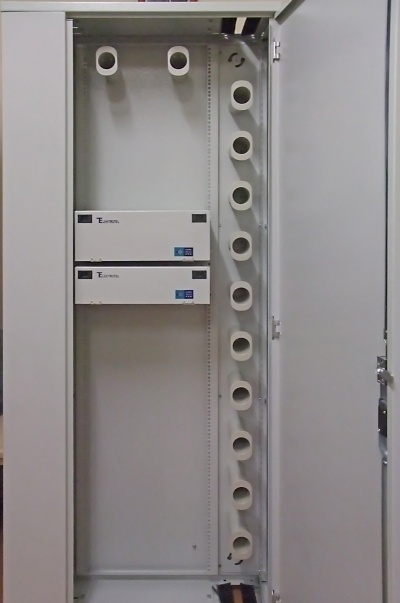 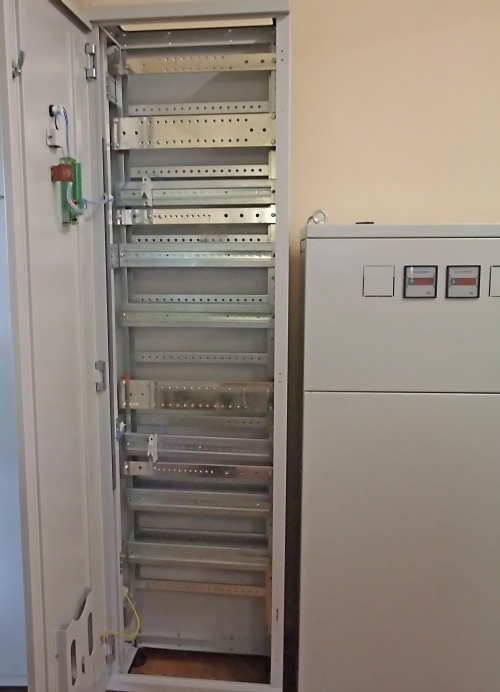 2019
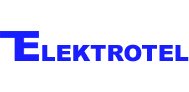 POWER DISTRIBUTION CABINET FOR TELECOM SYSTEMS
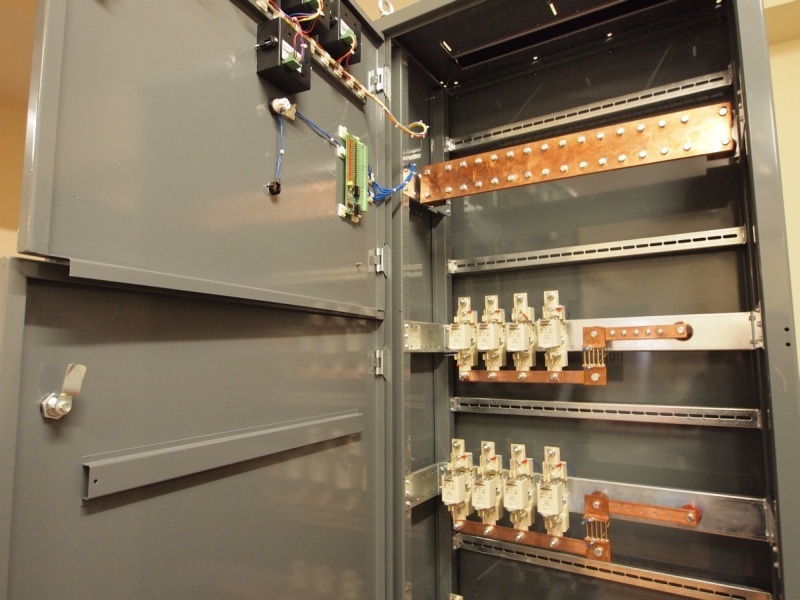 2019
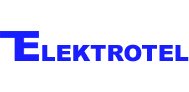 TURKCELL GATE TRACING AND ALARM UNIT
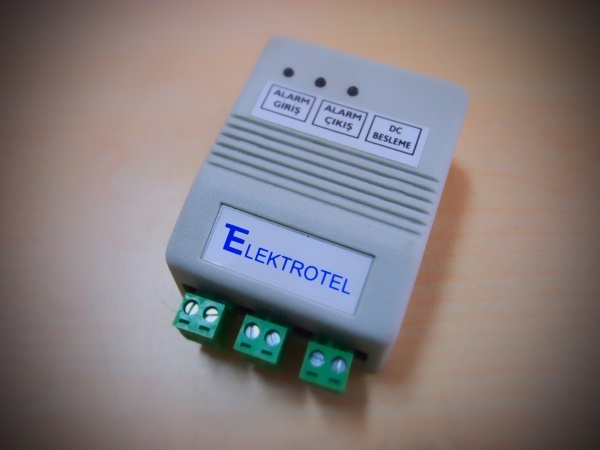 2019
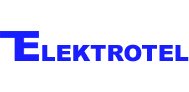 TURKCELL HEAT SENSOR EQUIPMENTS
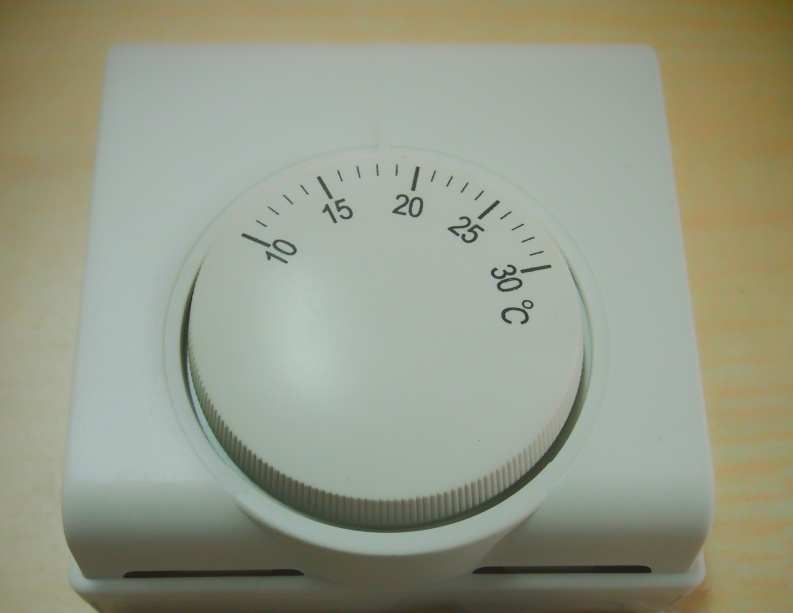 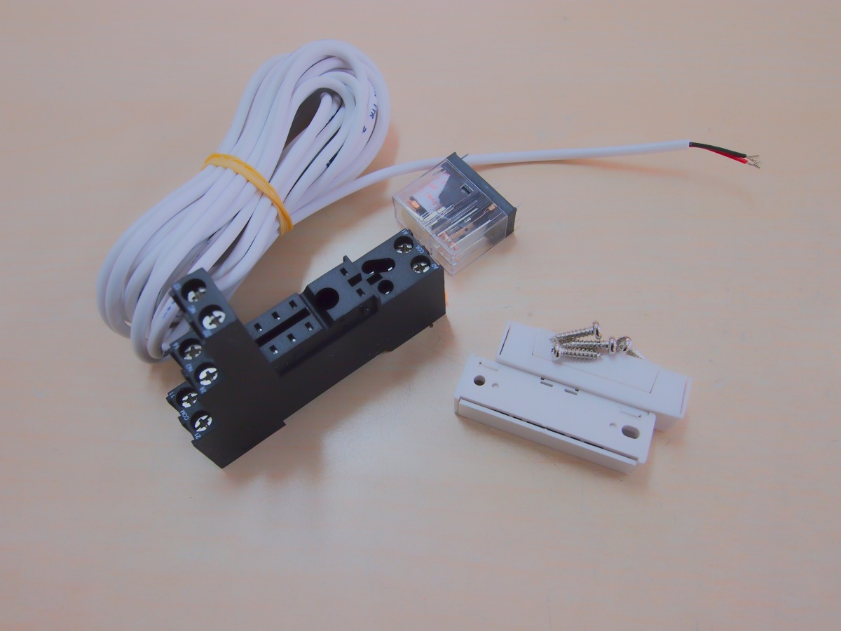 2019
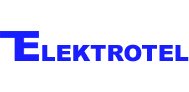 ENERGY AND DATA PROTECTION BOXES FOR GSM PROVIDERS
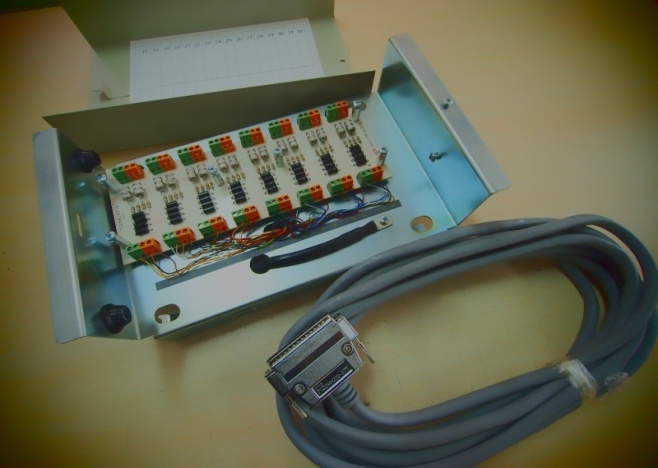 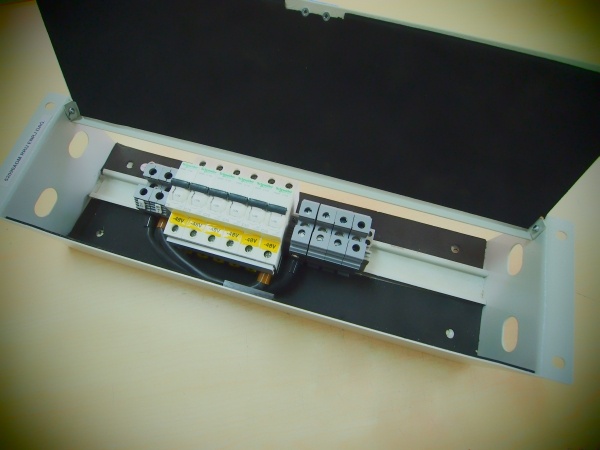 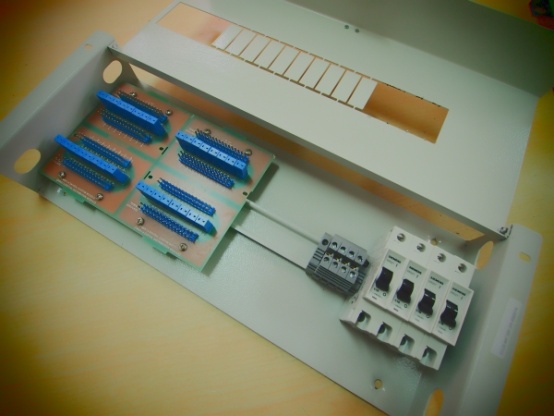 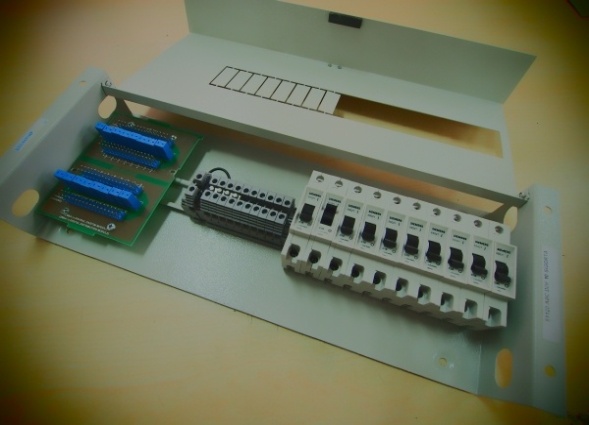 2019
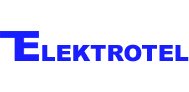 SMART TELEPHONE BOOTS
Solar energy / LED lights
 Remote manageable commercial screens
 Multimedya hardware
 Outdoor components
 Easy to setup and maintenance
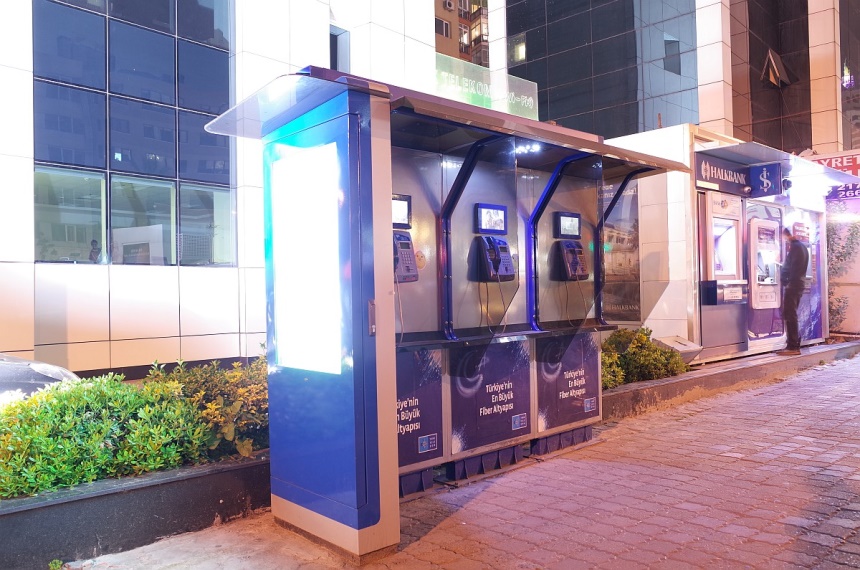 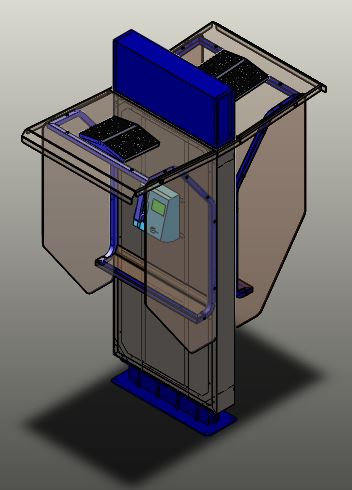 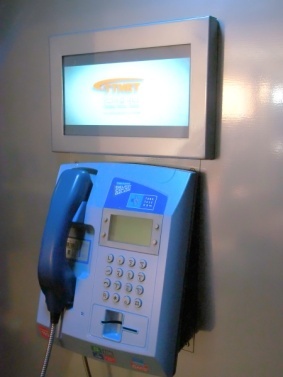 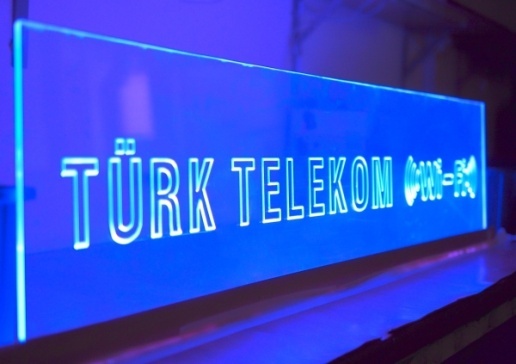 2019
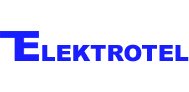 TWIN BOOT / RBS 6501
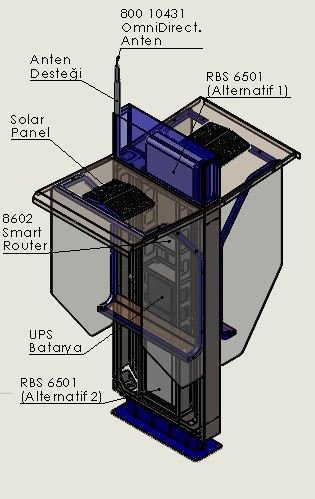 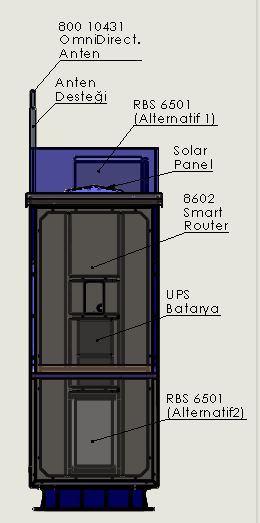 Sample configuration:
RBS 6501 – Small BTS
800 10431 Omnidirectional Antenna
8602 Smart Router
BCI 22NF - UPS Battery

 Mains :
Various inputs
Solar energy support

 Modular, easy setup and maintenance

 Solar power / LED lights

 Multimedia & commercials with management 
Remote management commercial panels / Easy to integrate 


 Strong design against vandalism and outdoor features
2019
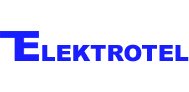 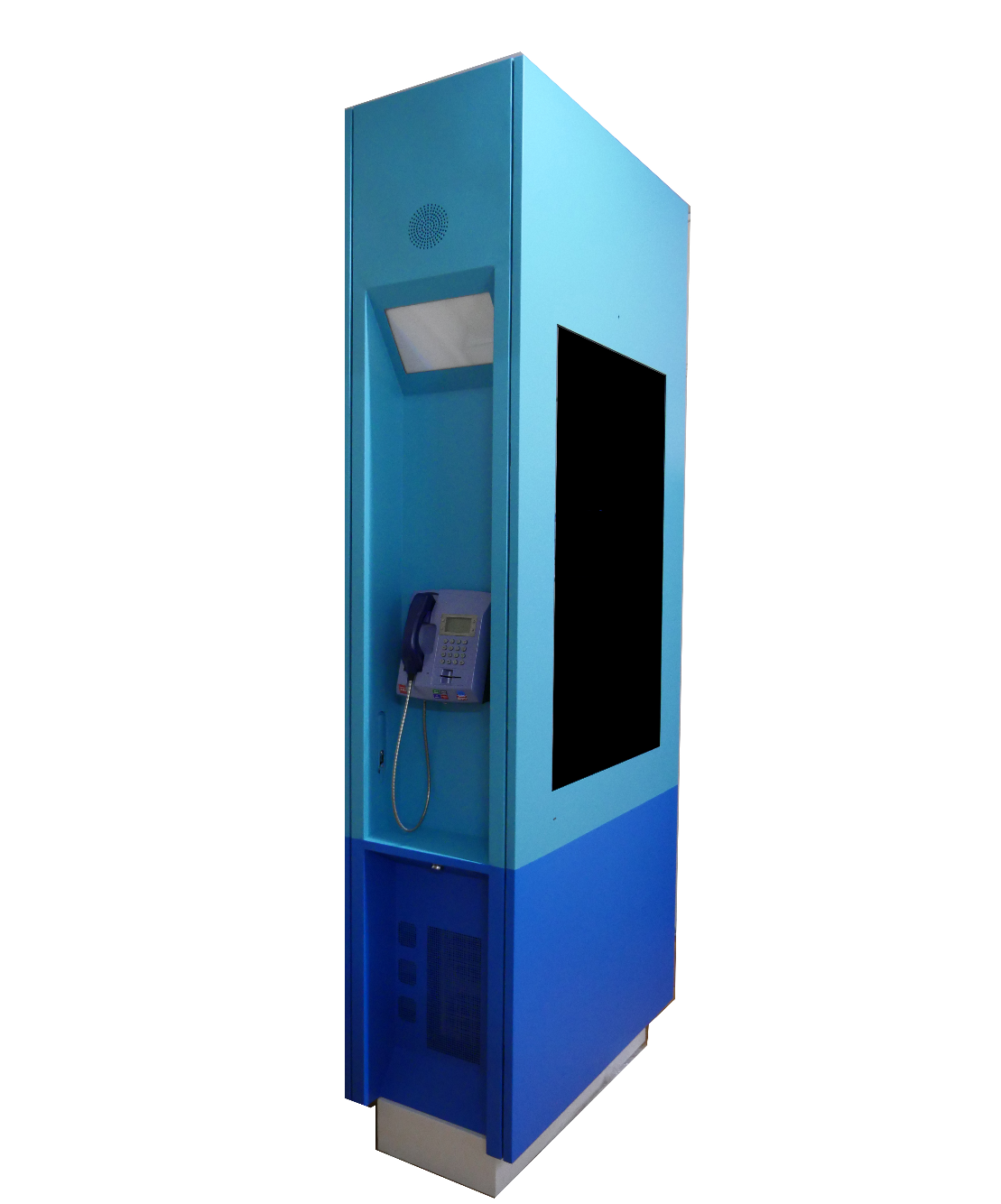 MULTIFUNCTIONAL SMALLCELL INFORMATION POINT
2 X 55 inch big screen
 Payphone
 SmallCell
 Airconditioner
 Camera recording
 Remote management
 UPS
 Bluetooth
 17 inch touchpad
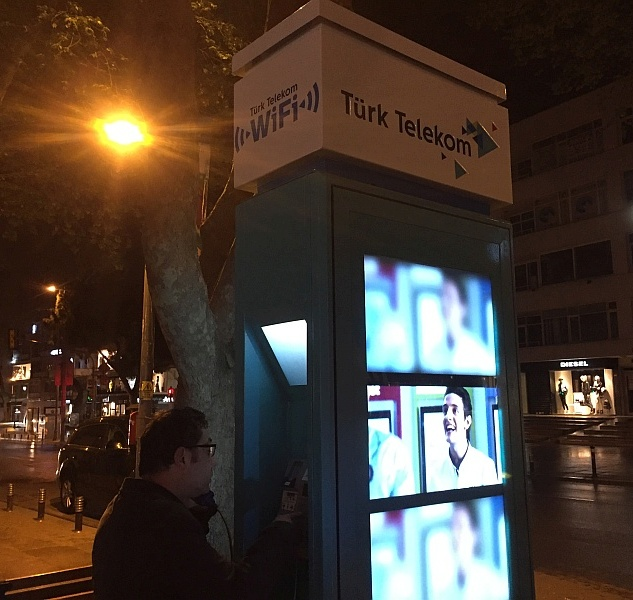 2019
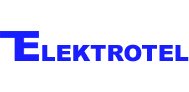 FIGURE BOOTS FOR PAYPHONES
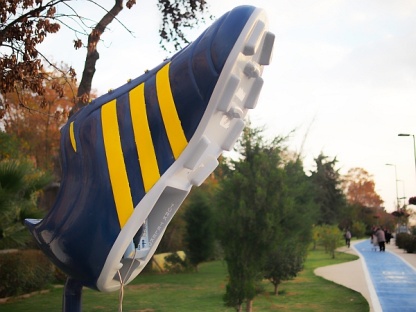 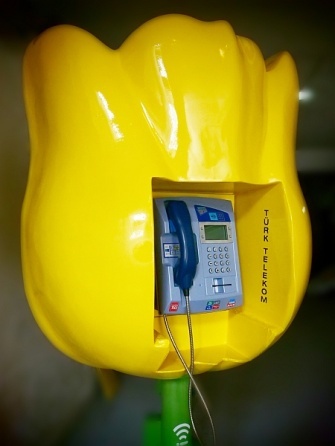 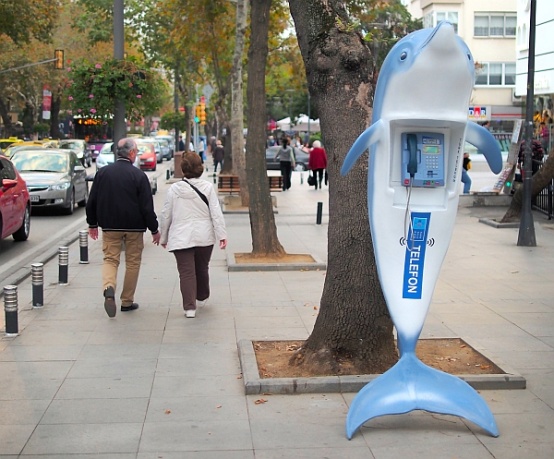 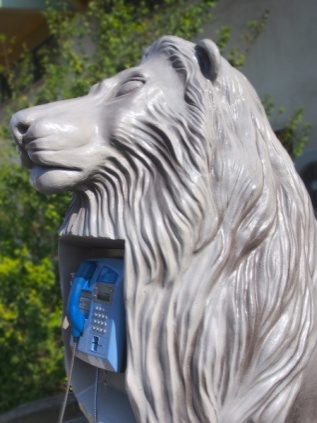 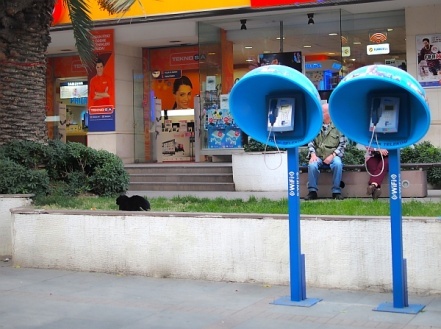 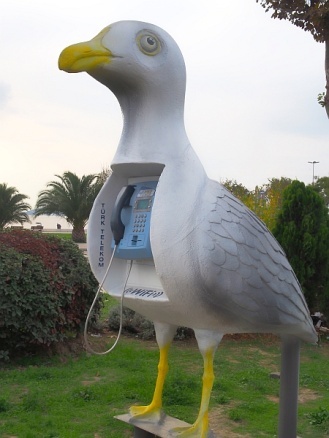 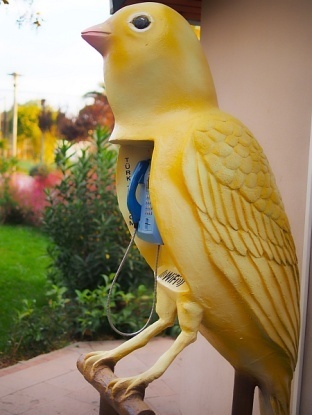 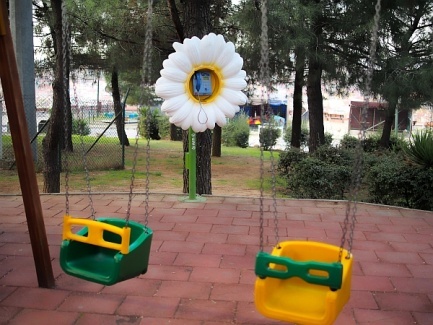 2019
REFERANSLARIMIZ
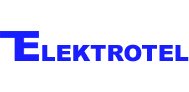 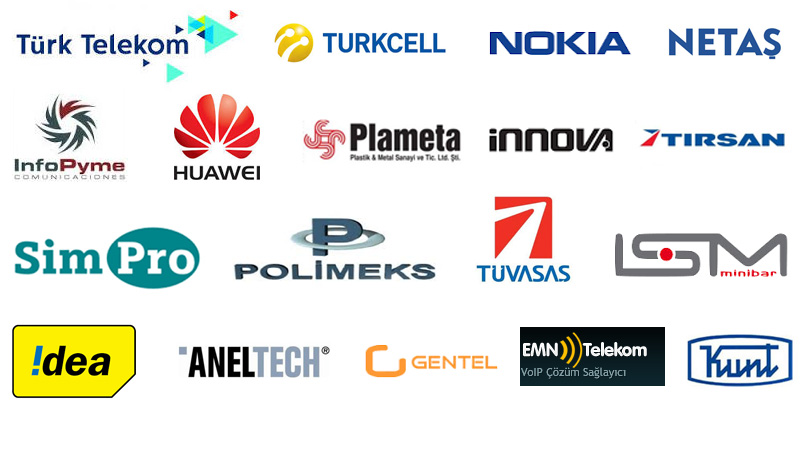 2019
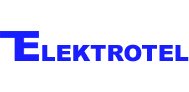 OUR CHINA                       COMPANIES
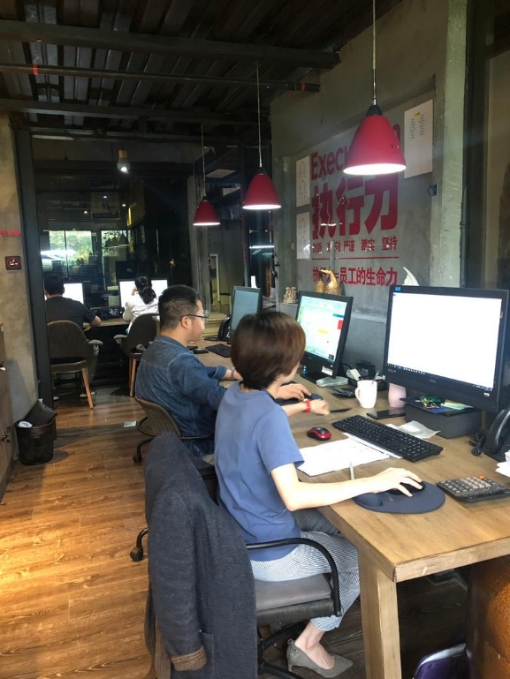 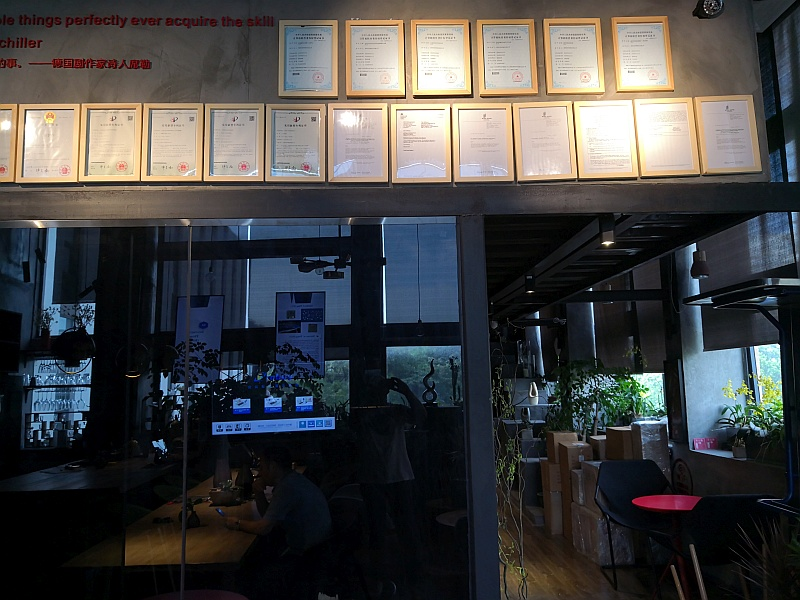 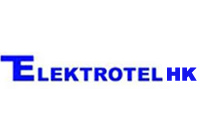 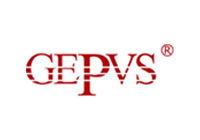 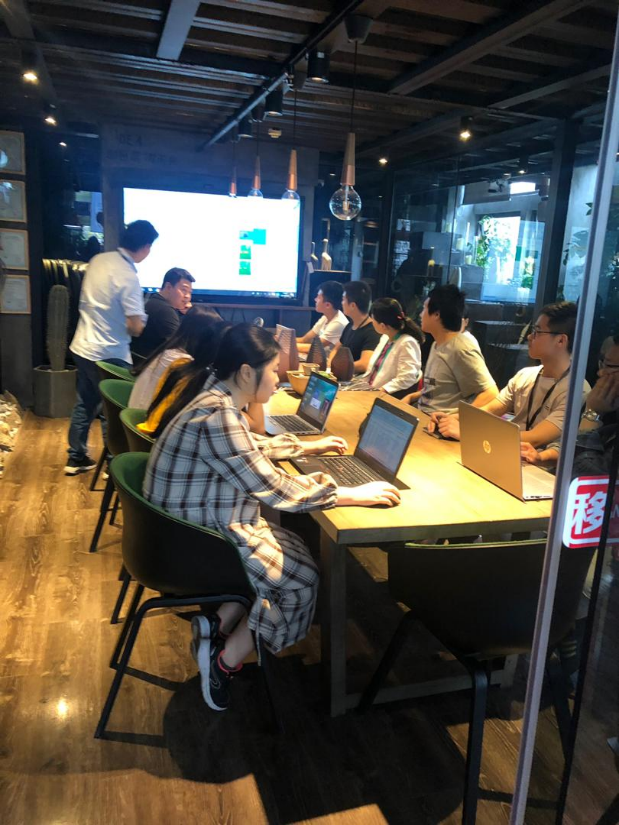 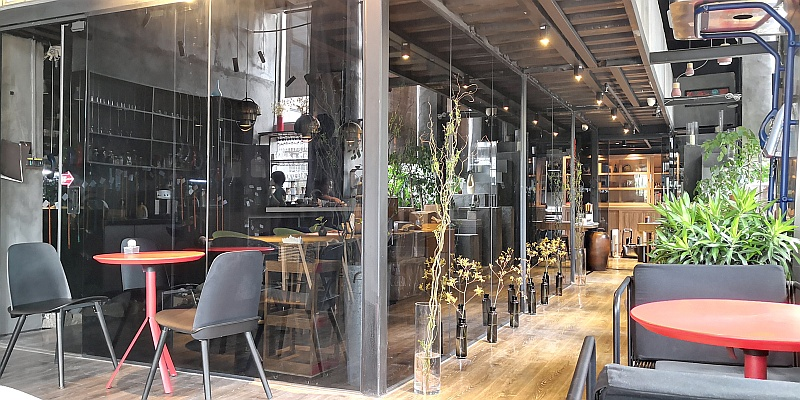 2019
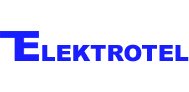 OUR PLASTIC INJECTION AND MOLD COMPANY
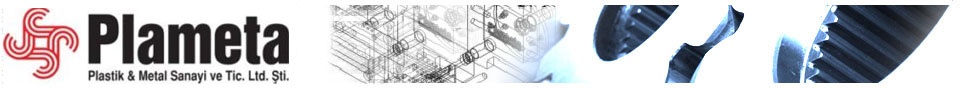 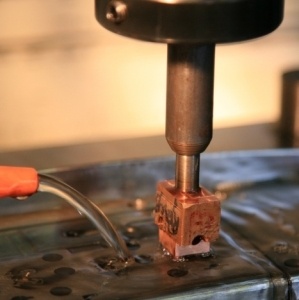 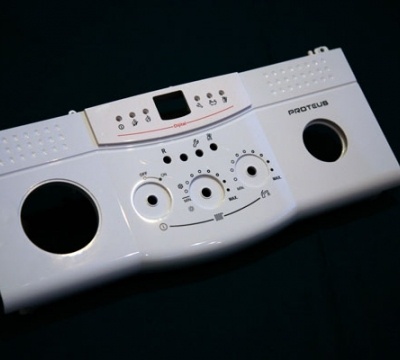 Plameta company produces high quality ve very detailed plastic materials and moulds for many well known companies in Turkey. Our company produces plastic parts and moulds for especially telecommunication, otomotive, white goods industries…
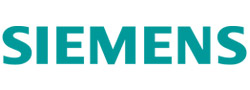 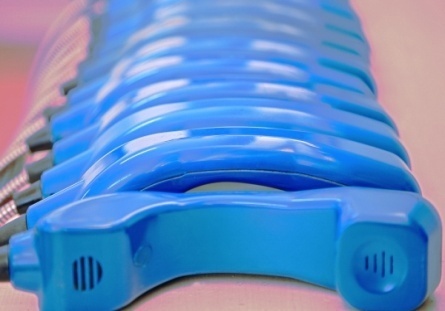 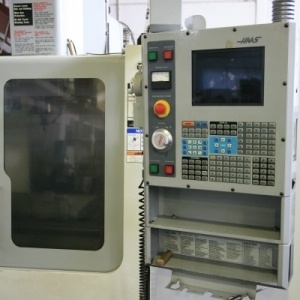 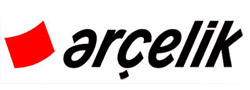 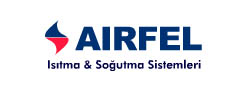 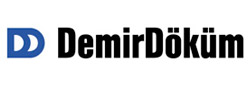 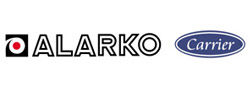 2019
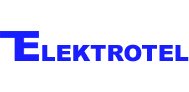 WWW.ELEKTROTEL.COM
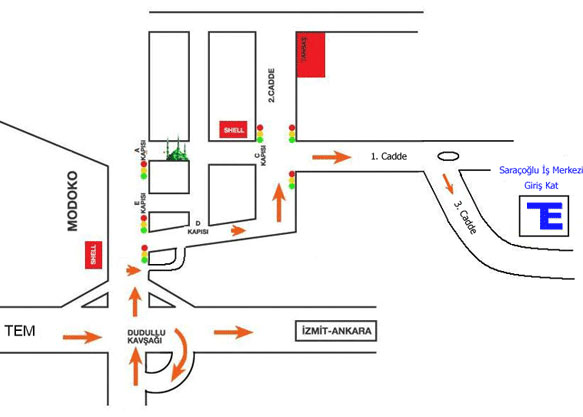 2019
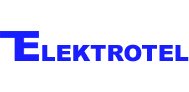 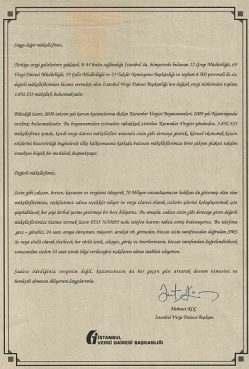 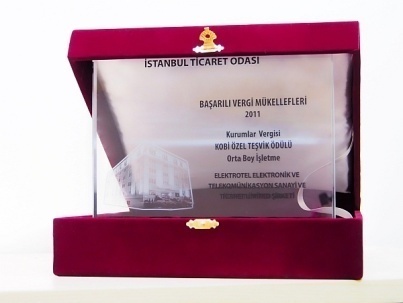 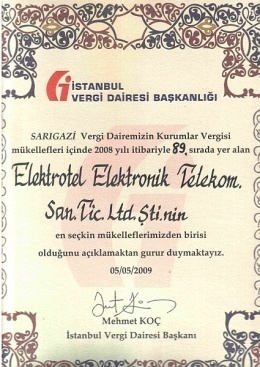 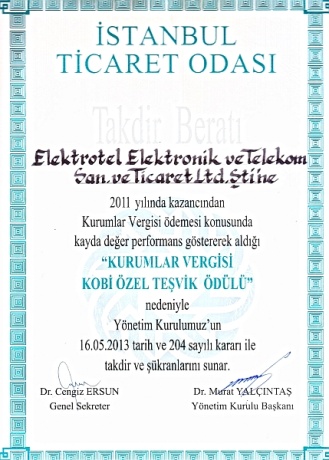 Thank you
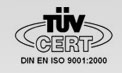 www.elektrotel.com